Real gases, condensation
a strange phenomenon: he will be able to decrease the volume of the container at a constant pressure. The reason is that a new phase will appear at the bottom of the container: a liquid phase. When pushing the piston more an more molecules from the gas phase above the liquid enter the liquid phase thus decreasing the number of molecules in the gas phase. The gas phase having smaller number of molecules keeps constant pressure in the decreasing gas volume in the container.
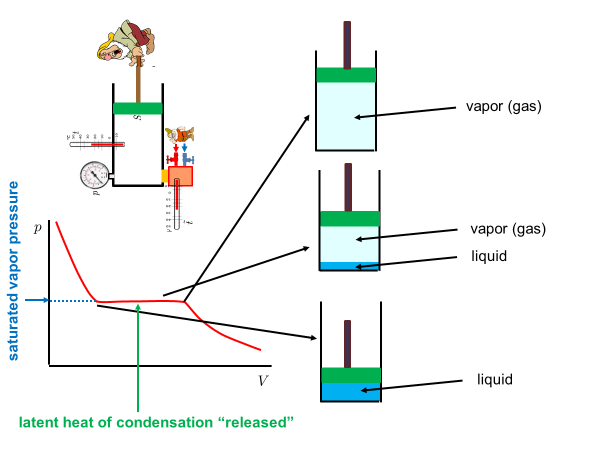 1
van der Waals equation
There were several attempts to “invent formulas” for the real gas equation of states. The most popular in textbooks is the van der Waals equation
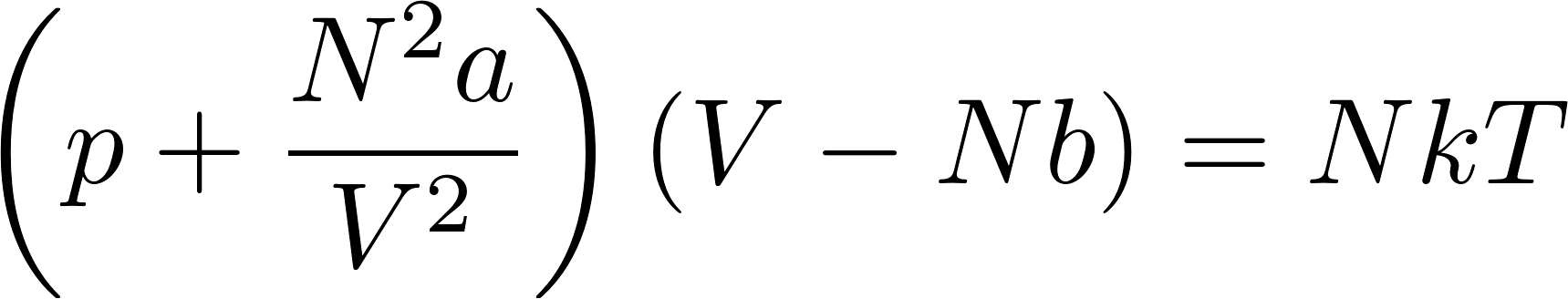 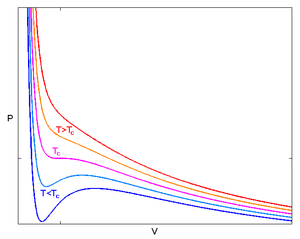 overheated liquid or overcooled vapor which can be observed for very clean samples of the substance. Usually, however a flat horizontal segment of isotherm is observed.
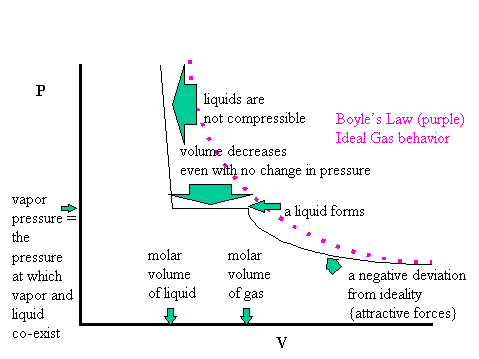 2
Van der Waals equation: Maxwell construction
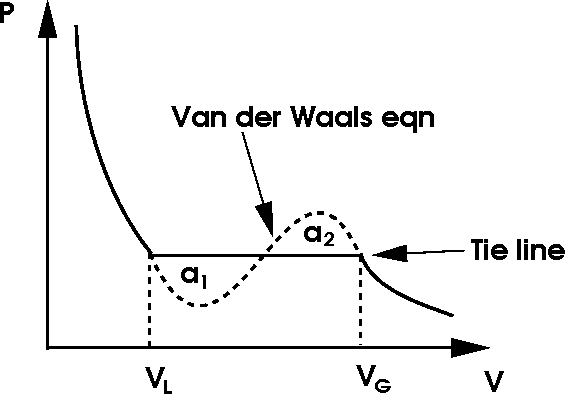 It is possible to predict the position of the horizontal flat segment on the isotherm using the Van der Waals curve with the rise and dip. Maxwell construction says: substitute the rise-dip area with a horizontal line in such a way, that the areas above and below the horizontal line are equal.
The pressure as given by the position of the flat horizontal line is called saturated vapor pressure. If we artificially prepare a non-equilibrium state such that the pressure of vapor is less than the saturated pressure, then during the relaxation molecules from the liquid phase will escape into the vapor phase more often then from the vapor phase into the liquid phase. This causes increasing the vapor pressure until it reaches the saturated vapor pressure, that is equilibrium. The equilibrium is dynamical: macroscopically we do not observe and changes, but on the molecular level the molecules continue to migrate between the liquid and the vapor phase in equal amounts.
3
Van der Waals equation: critical isotherm
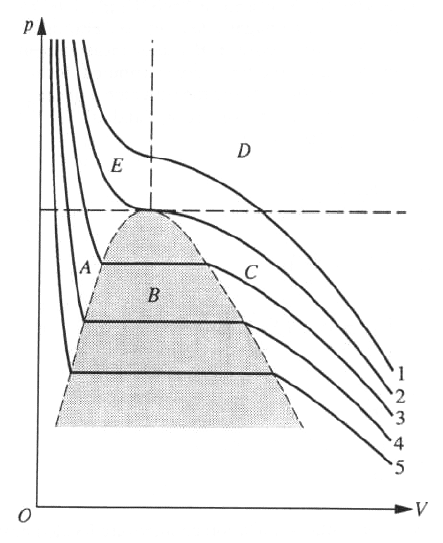 critical isotherm
4
Phase diagram
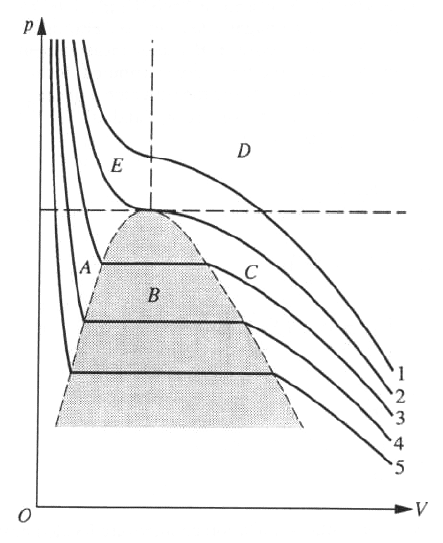 ended by the critical point. There is no liquid-gas coexistence above the critical temperature. At the critical point itself there is already no difference in physical properties between the liquid and the gas phase. The point is that there are no absolute differences between the liquid and the gas phase, only relative. So if I have liquid and gas next to each other, I can tell for
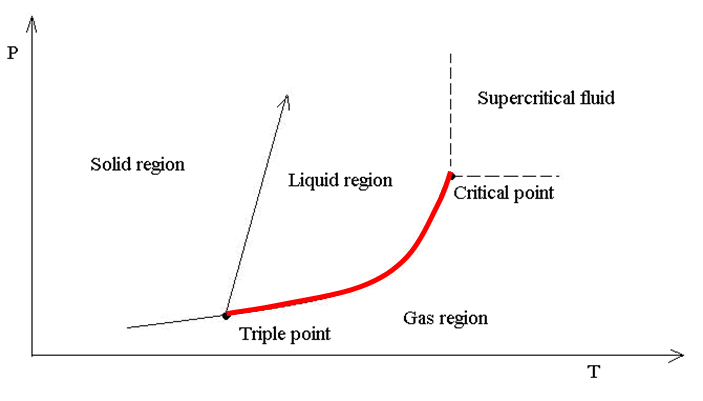 5
Phase diagram for water
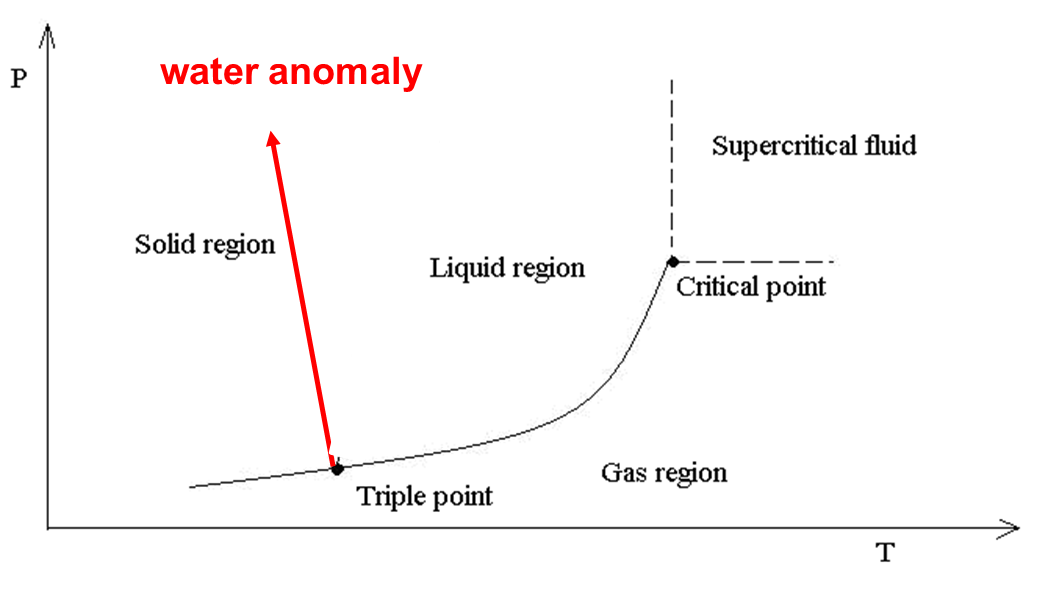 On the above figure showing water phase diagram we can see the water anomaly: the solid – liquid (ice – water) coexistence curve has a negative slope. This means that the ice melting temperature decreases with increasing pressure. The reason is that the ice mass density is lower than the liquid water density at the same temperature (ice is floating on water). We shall see it in the next slide with Clausius Clapeyron equation.
6
Clausius - Clapeyron equation
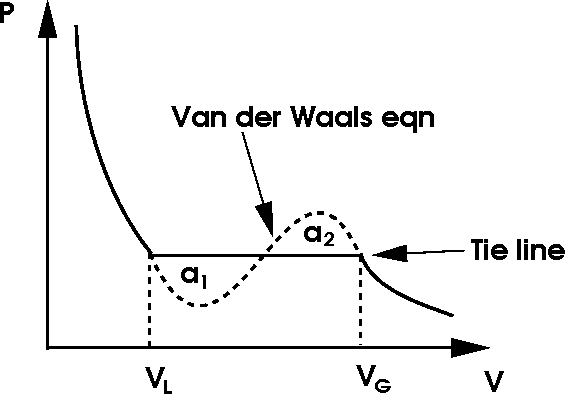 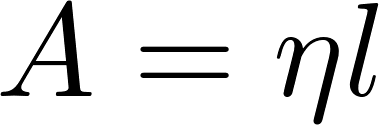 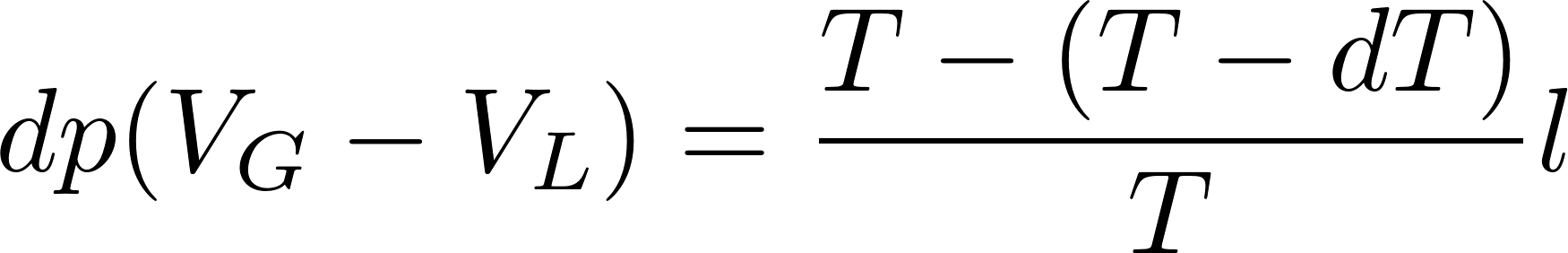 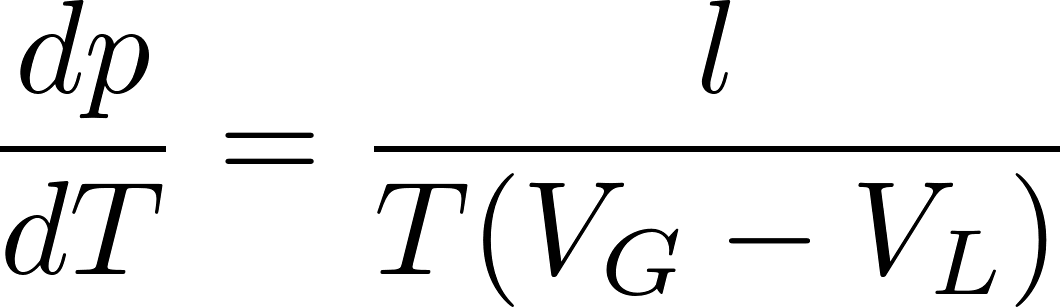 This is the Clausius Clapeyron equation giving the slope of the coexistence curve in the phase diagram. Similar equation holds for the liquid solid curve. For water where the solid volume is larger than the liquid volume, we get negative slope: the water anomaly.
7
Electromagnetic radiation in a hot cavity
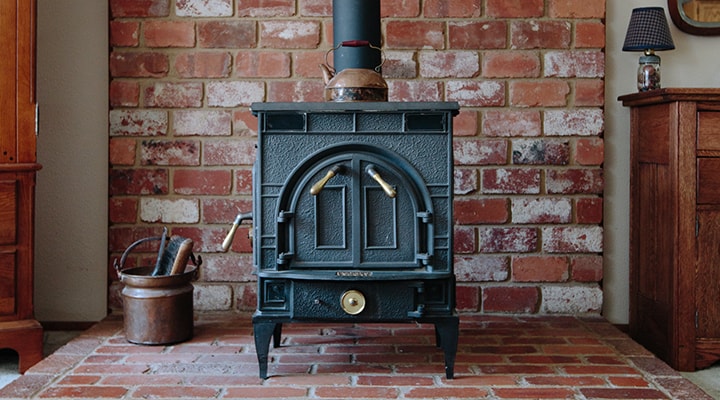 8
Physics manifesto
Select some part of the outer world, call it the system
Find how to describe state of the system
Find the equation of motion
Predict future states
Now we go to work with a new physical system: electromagnetic field. It is a new animal in the physics ZOO. So we have to show how the physics manifesto works for this new animal.
System: electromagnetic field
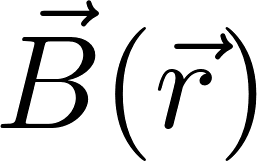 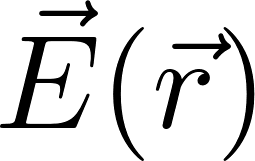 9
Maxwell equations
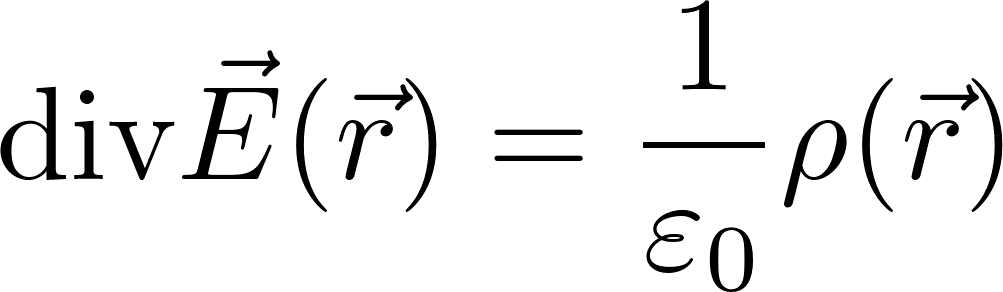 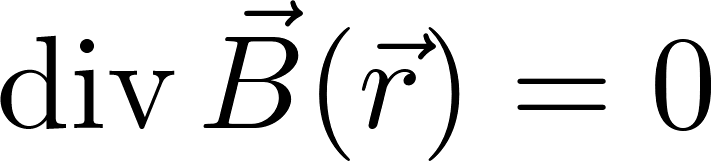 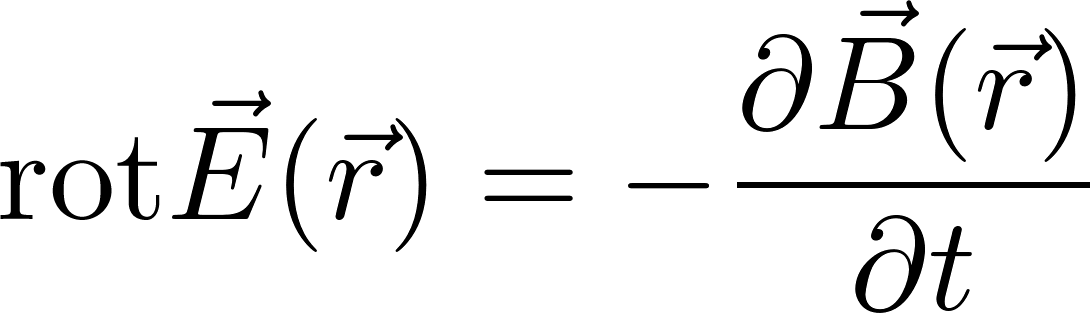 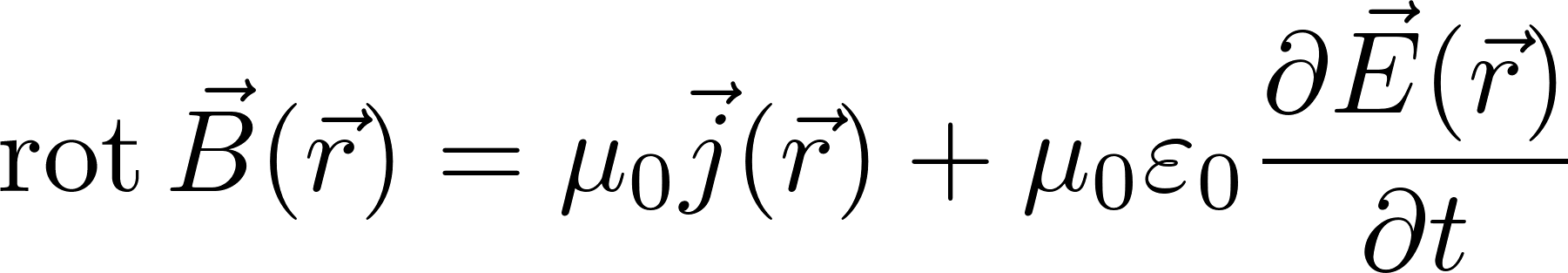 The first two equations do not contain derivatives with respect to time. They must be true in each time instant. Therefore they pose a condition on state of the electromagnetic field which must be satisfied in each time instant (in particular in “initial state”).
This means that the six functions describing the state


cannot be chosen arbitrarily at will at each spatial point. Very imprecisely it means that because of two conditions only four of the six functions are independent. To work wit six functions of state is just technically practical in applications. In theoretical physics we, however, often describe the state by just four other functions (potentials).
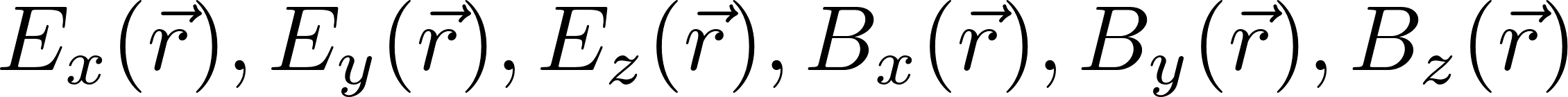 10
Electromagnetic field – time development
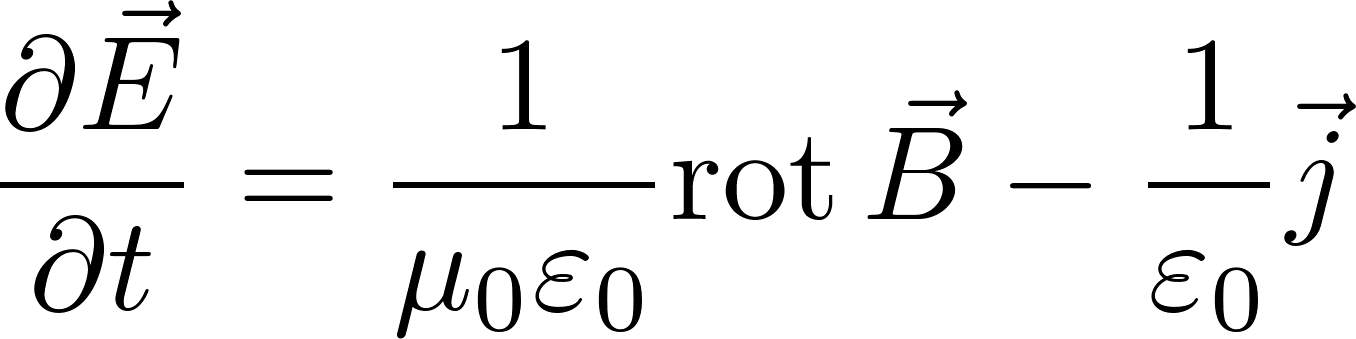 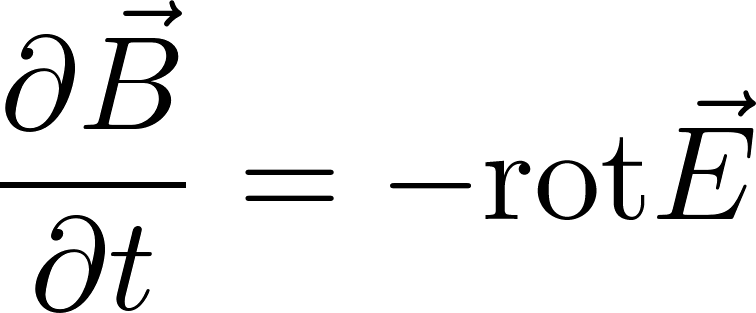 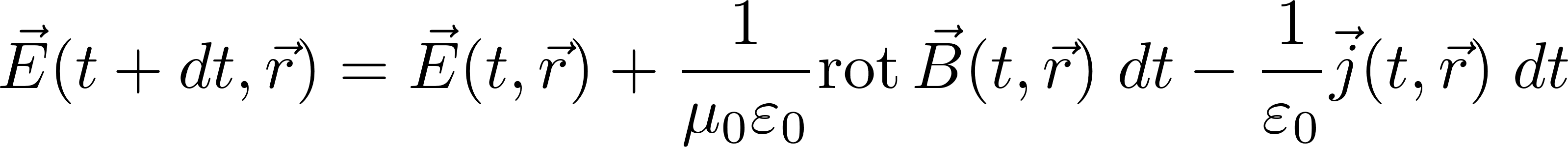 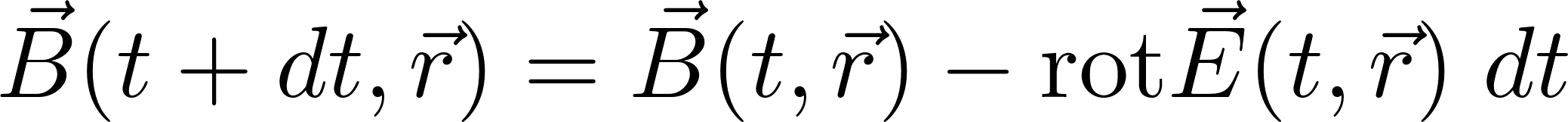 11
Note: boundary conditions
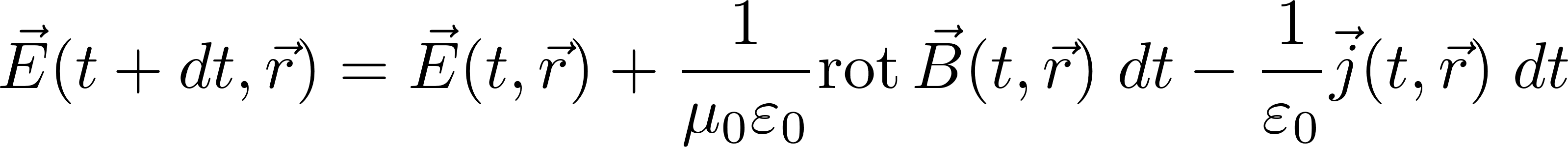 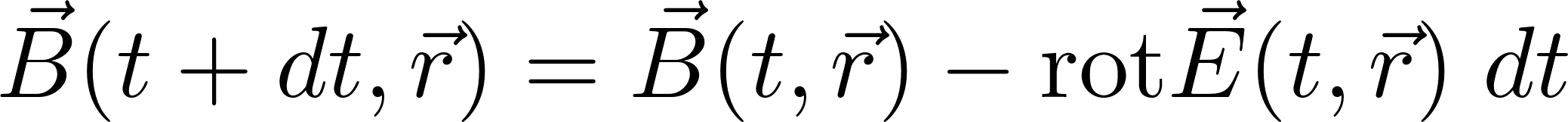 12
Statistical physics of a new physical object: electromagnetic field
So we have described a new physical object: the electromagnetic field. We know how to define its state and we know how to predict its time development.

So far there was no need of statistical methods.

A new situation arises when the electromagnetic field interacts with some thermal reservoir: we can imagine a stow with hot walls and the red light inside. This red light is just electromagnetic field in statistical equilibrium with the hot walls. We expect to use the technology of the canonical ensemble. 

It is not, however, straightforward: we were not  told how to create the canonical ensemble for object whose state is described by a field theory. Fortunately there is a way how to describe the state of the free electromagnetic field in a cavity by discrete mathematical objects similar to harmonic oscillators (even if there are infinitely many oscillators required) and for such objects the application of statistical physics is well understood.
13